Presentations, Team Work and Organisation
Hugh DavisOct 2018
The Best Presentations
Have Emotional Impact on the audience (engaging, interactive, challenging, beautiful….?)
Present Information (right amount and well represented)
Tell a Story that the audience can relate to
Are memorable
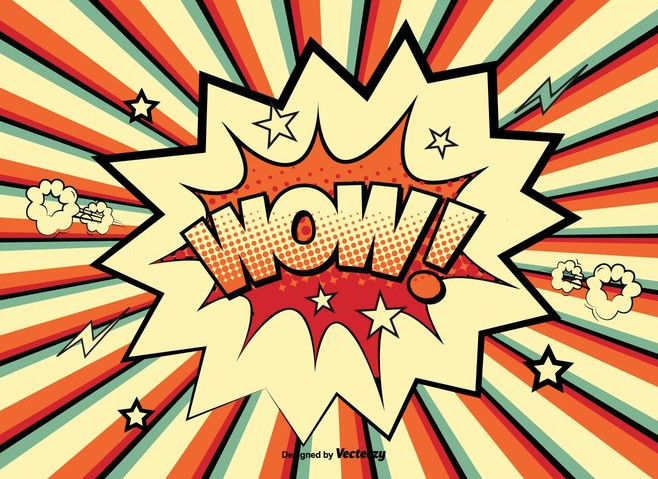 2
https://www.vecteezy.com/vector-art/94240-comic-style-background-illustration
Tips on Making Presentations (1)
Dress smartly
Say hello and smile when you greet the audience:
Speak clearly. Don't speak too quickly: 
Use silence to emphasise points
It’s OK to use humour,
Keep within the allotted time for your talk
Eye contact is crucial to holding the attention of your audience. 
Walk around a little and gesture with your hands. 
Involve your audience by asking them questions
https://www.kent.ac.uk/careers/presentationskills.htm
3
Tips on Making Presentations (2)
Practice
Don't read out your talk – find a way to give yourself prompts
Organise your talk, and make the clear
Build variety into your talk and the media
Its OK to be a bit nervous
Don’t let a mistake upset you – people don’t mind!
Don’t stand in front of, or talk to, your slides
Practice smooth transitions
Practice again
4
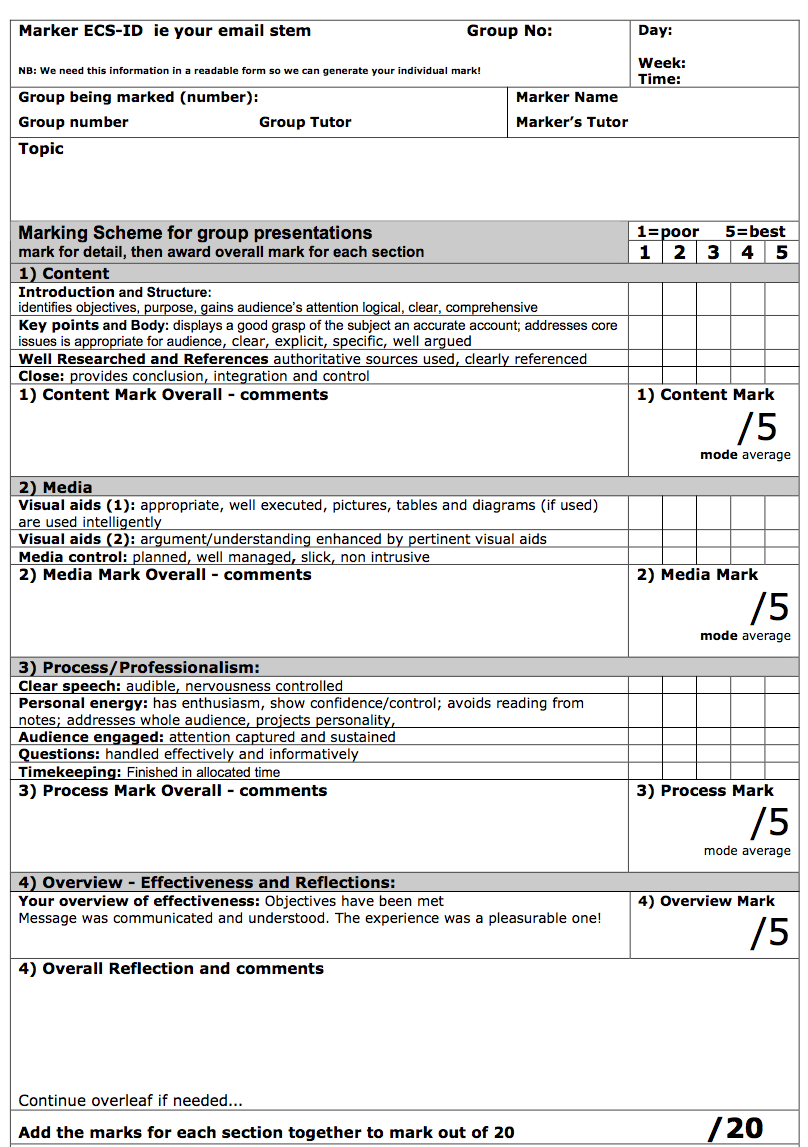 Assessment Criteria
The criteria are designed to:
steer you towards learning from the task you undertake
Learning by doing
Reflecting on your experience
Learning from your mistakes
1. Content
1.1 Introduction and structure: 
Identifies objectives, & purpose, 
gains audience’s attention
logical, clear, comprehensive
1.2 Key points and body: 
displays a good grasp of the subject 
an accurate account; 
addresses core issues is appropriate for audience, 
clear, explicit, specific, well argued
1.3 Well researched/referenced: 
authoritative sources used,
clearly referenced
1.4 Close: 
provides conclusion,
demonstrates integration and control
2. Media
2.1 Visual aids (1):
appropriate, well executed
pictures, tables and diagrams (if used) are used intelligently
2.2 Visual aids (2):
argument/understanding enhanced by pertinent visual aids
2.3 Media control:
planned
well managed
slick, non intrusive
Good media means preparation
https://www.fotolia.com/id/124983058
And remember to reference borrowed media
Will you have enough slides?
Approx 1 min per slide
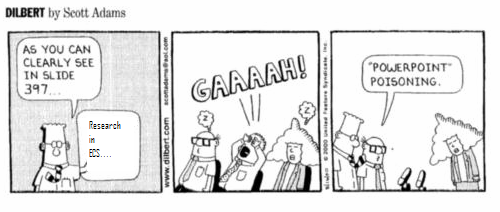 Each must present, practice the timings, present your argument
[Speaker Notes: 1 minute per slide]
3 Process & Professionalism
3.3 Audience engaged
 attention captured and sustained
3.4 Questions
 handled effectively and informatively
3.5 Timekeeping:
Finished in allocated time
3.1 Clear speech:
audible,
nervousness controlled
3.2 Personal energy:
has enthusiasm
shows confidence/control
avoids reading from notes
addresses whole audience
projects personality
Extra things to think about
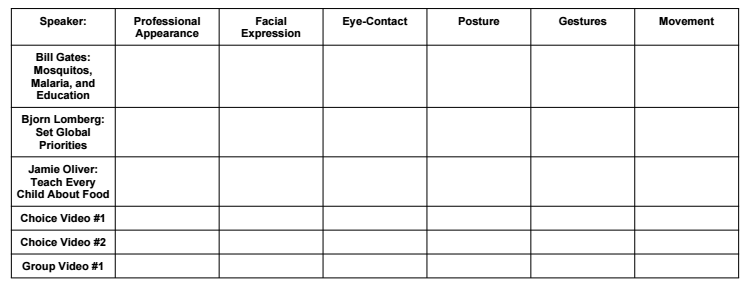 11
[Speaker Notes: Shiny head]
4 Overall Effectiveness
Your overview of effectiveness:
Objectives have been met
Message was communicated and understood. 
The experience was a pleasurable one!
Advice for the actual presentation…
Use cues
Pen to point
Think about fonts
Diagrams
Pictures
Eye contact
Project voice
Try out different methods
Order is important
Be yourself
Plan and rehearse
Talk to your audience
Tell a story
Start middle end
Record yourself
Play it back
Time yourself
“Ummmm….”
“Aaahhh….”
“Ok, so…..”
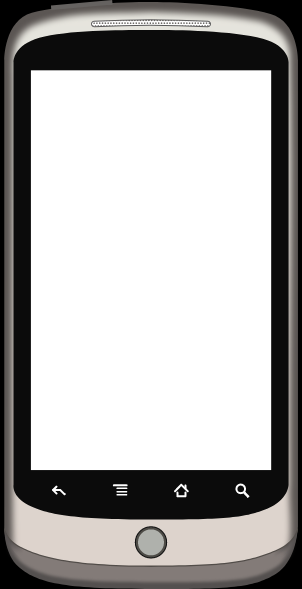 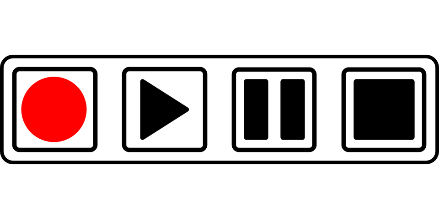 14
Everyone speaks
Rehearse as a group
Make one group presentation NOT four individual presentations
15
Impress them!
Look at some other presentations. E.g. Compare and critique
https://www.youtube.com/watch?v=BfDQNrVphLQ Jeff Dean- Artificial Intelligence
https://www.youtube.com/watch?v=GHmkuv69PQE Pablos Holman
17
[Speaker Notes: Eye contact, pauses for impact. Sure of themselves- charisma]
Build on what you know already….
As a consumer of presentations
Think about a memorable presentation
What made it good?
Three things….
That you like to see in presentations
That make presentations a disaster
Chat with your friends about this
Use this knowledge in your group
Teamwork
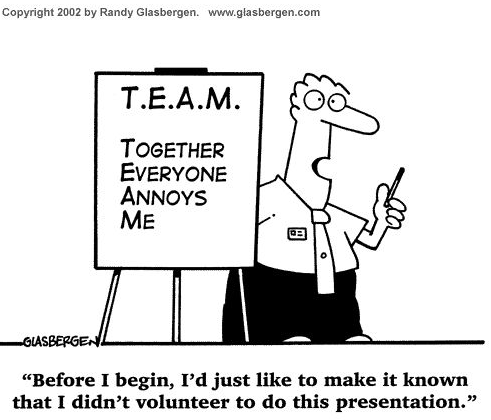 Advice for effective teamwork
Come to a common understanding of the nature of the task or goal
Adopt complementary roles
Agree targets, and strategies for meeting them
Review progress and communicate openly
Lead when appropriate
Respect everyone’s contribution and give constructive feedback
Accept that groups go through phases
Celebrate achievement
20
Communicating effectively
When working as a team, think about:
Language you use
Tone of voice
Turn-taking
Expressing yourself clearly in speech and in writing
Listening carefully
Aspects of body language such as:
facial expression
where you sit or  stand in relation to others
engaged posture to show that you are interested
21
Ways folks Hinder teamwork
22
Suggested ground rules
23
Dealing with difficulties
24
What we expect
Discuss and agree an approach to the topic
Allocate roles 
Research the topic
Construct an argument
Present the argument
Harness the information
Prepare a draft
Review/revise
Practice, practice, practice
Demonstrate competence
The assessment criteria are always designed to steer you towards learning from the tasks you undertake
Time Management and Planning
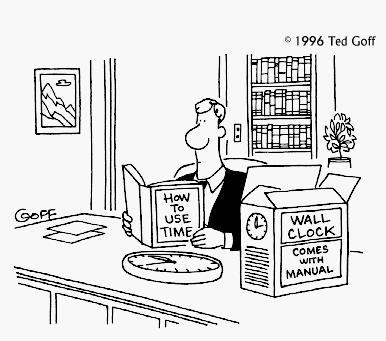 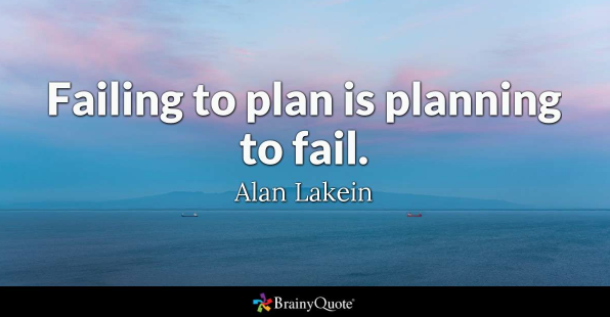 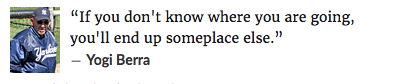 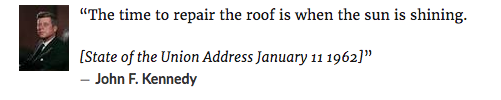 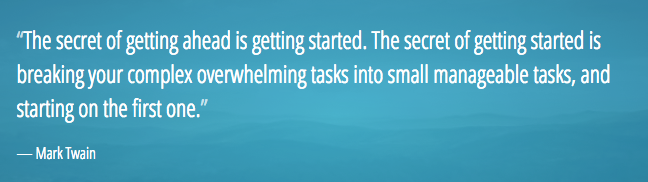 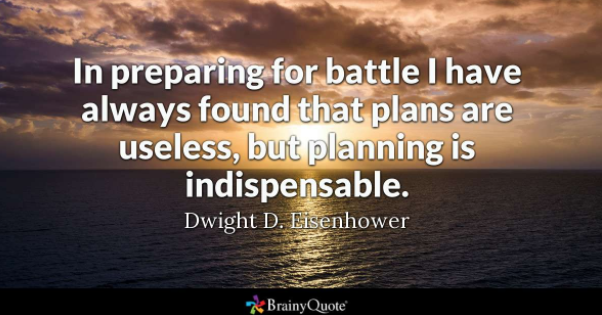 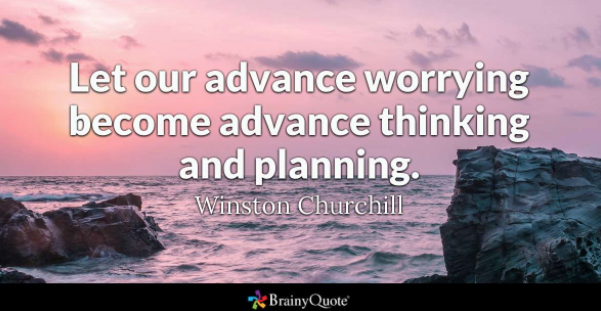 27
What does planning buy you?
If you articulate the objectives you have then you are more likely to achieve them
Helps you differentiate the important from the urgent
Helps to stop procrastination
A plan gives you just one thing you should be doing – rather than trying to decide which of many things to tackle.
Leaves you in control which reduces anxiety
28
How Good a Planner are you?
Do you have a diary with important deadlines?
Do you write down daily plans, to allocate time for your deadlines?
Do you allow flexibility in your plans?
How often do you accomplish all you plan for a given day?
How often do you plan time for what matters most to you?
Do you get through your daily plan without interruptions?
Score1= never2 = seldom3 = sometimes4 = often5 = always
Adapted from Quiz written for USA WEEKEND by time management expert Hyrum Smith, chairman of the Franklin Covey Co.
29
Results
6-10:  Terrible  Life just happens to you. And it often goes wrong.
11-15:  Below average planner.  More effective planning will help to reduce the stress and lack of control you feel in your life.
16-20:  Average planner.  Not bad. But may need help focusing on priorities and dealing with urgent interruptions.
21-25:  Good planner.  You are in control of your life
26-30:  Excellent planner--or obsessive compulsive?  Make sure you’re in control of your planning rather than letting it control you.
30
Time Management Technique - example
Articulate your aims 
I want to get an excellent degree
Set Goals to achieve these aims
I want to do well in COMP1205 CW2 
Identify things you can do to achieve these goals
Meet group to choose subject, identify good angle, select media etc
Identify deadlines and other time constraints
For COMP1205 I have coursework deadlines…
Allocate time in a daily planner to meet the deadlines
31
Some things in student life that need scheduling
Lectures, tutorials etc.
Time to do courseworks
Time to understand lecture notes (pre and post reading), and do examples
Time to revise for exams
Time for exercise
Time for recreational activities
Employment?
Time to do things needed for longer term goals (write CV’s, job applications, attend meetings etc.)
And don’t forget time to reflect on progress and to re-schedule things!
32
The Coursework(Some Practicalities)
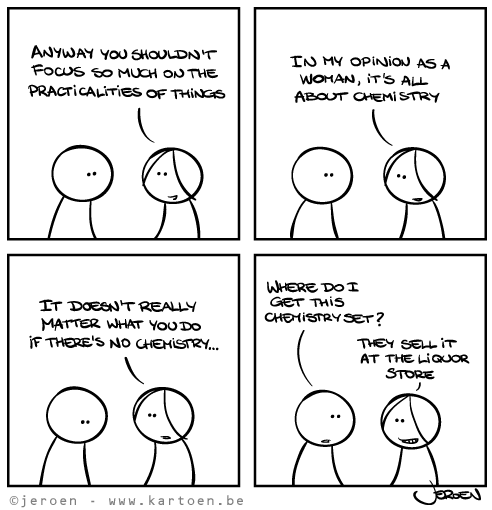 Some Questions Answered
How does peer reviewing work - and why?
Can we change the proposed subject?
What does a summary for a presentation look like?
What would make a good presentation plan?
How to deal with nervous performers?
How to manage non-performers.
The Value of the Feedback Session!
Any Other Questions?